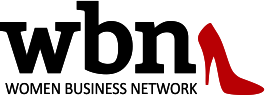 Women Business Network Vestfold 
Women business Network (wbn) er et nettverk for kvinner i Vestfold. Nettverket skal støtte og inspirere kvinner; som ansatt, leder eller næringsdrivende
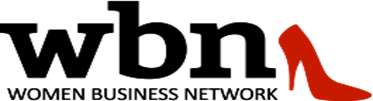 Hazel Xavier Venkatraman
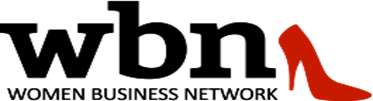 Hvorfor Women Business Network?
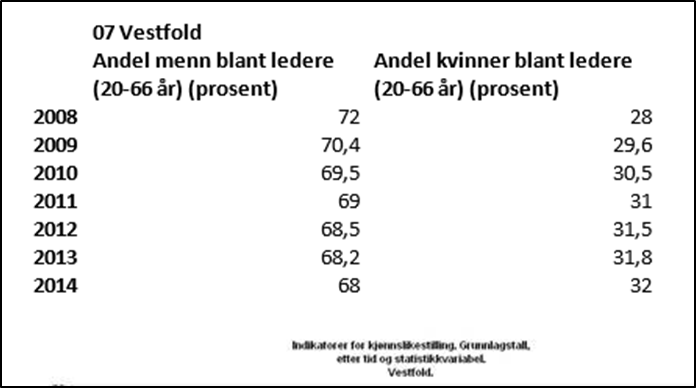 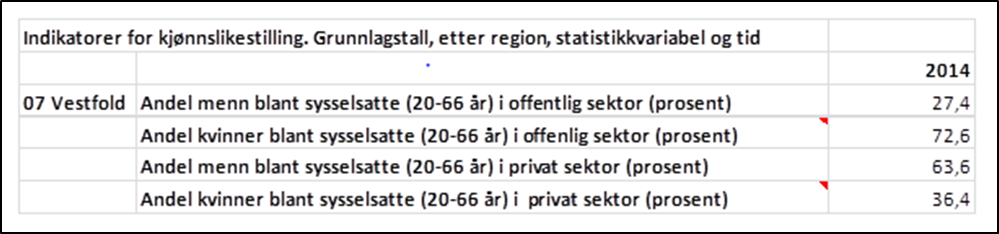 Historikk
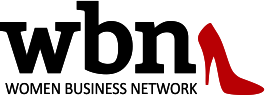 Kontakt med SNF i mai 2015
Styringsgruppen ble etablert høsten 2015
Oppstart oktober 2015
50 deltakere på første arrangement
WBN styre gruppen
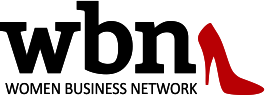 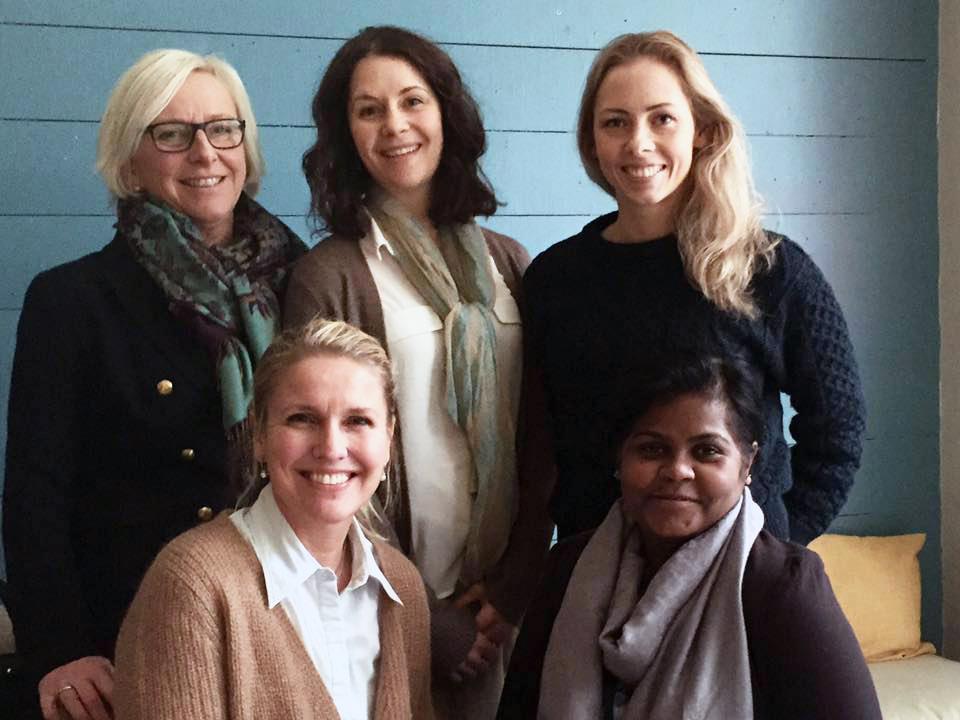 Heidi Moen Schau (Draaben Bar)
Marit Sagen Gogstad (SNF)
Unni Hafskjold Mildon (Jotun)
Mai Lena Mondal (M360 Reklamebyrå)
Hazel Venkatraman (Fits Consulting
Mye omtale i Media!
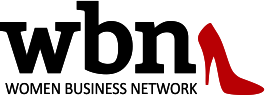 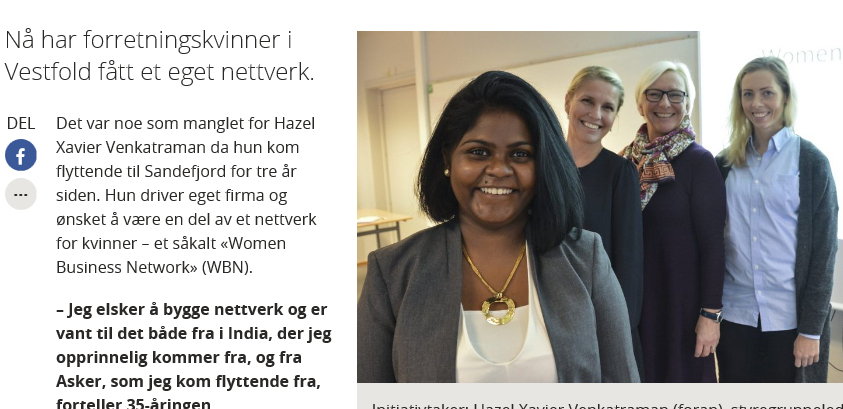 Hazel (35) leder nytt nettverk for forretningskvinner i Vestfold(NRK)
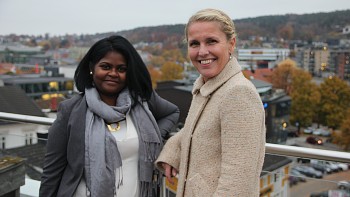 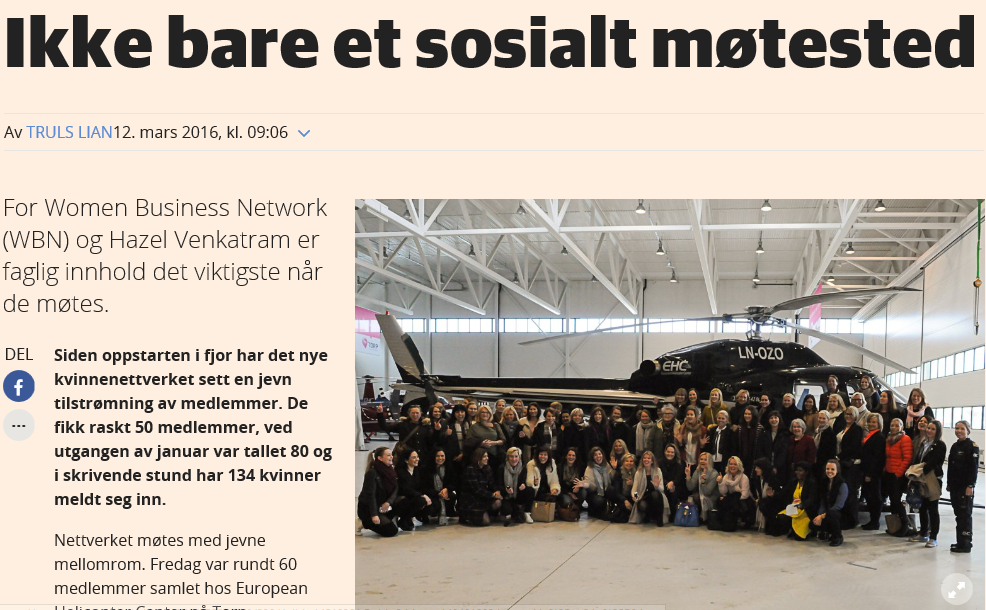 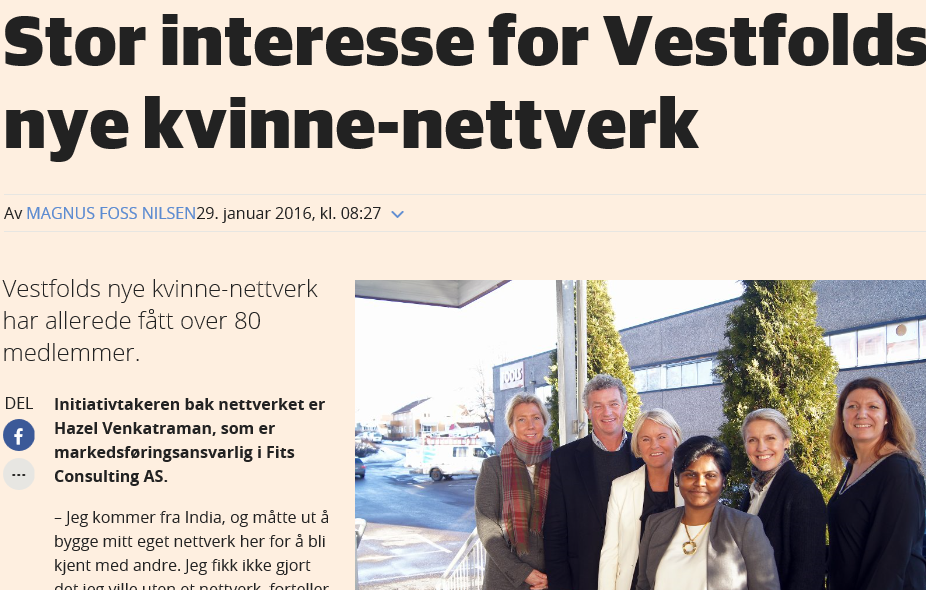 Status i dag
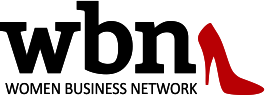 Over 150 medlemmer 
Arrangert 7 ulike møter 
Stort oppmøte på arrangementene
Blitt et samarbeidsprosjekt og en del av
Sandefjord Næringsforening
Tønsberg Næringsforening
Larvik Næringsforening
Horten Næringsforening 
NHO Vestfold
Egen nettside:
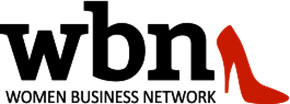 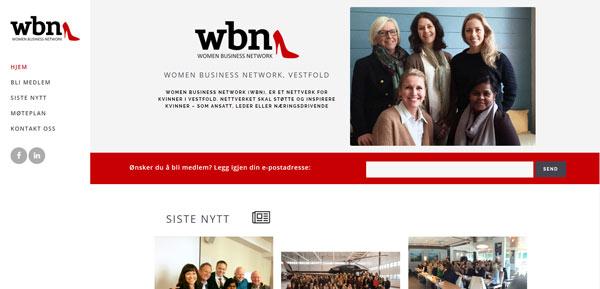 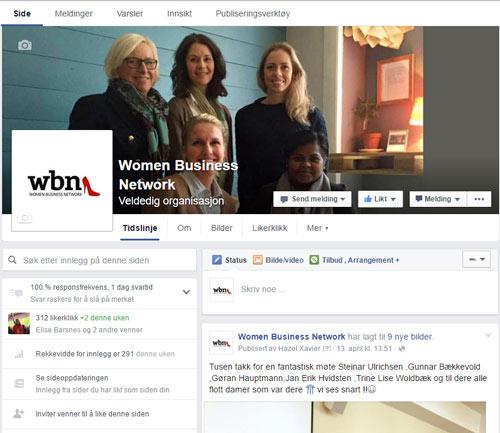 Facebookside:
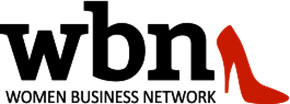 Hvem er medlem?
Kvinner i aldersgruppen -
Hele Vestfold
Flest i Tønsberg og Sandefjord
Yrker
November:Kathrine Aspaas - Rosa Pønk
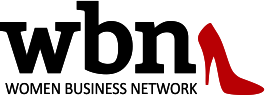 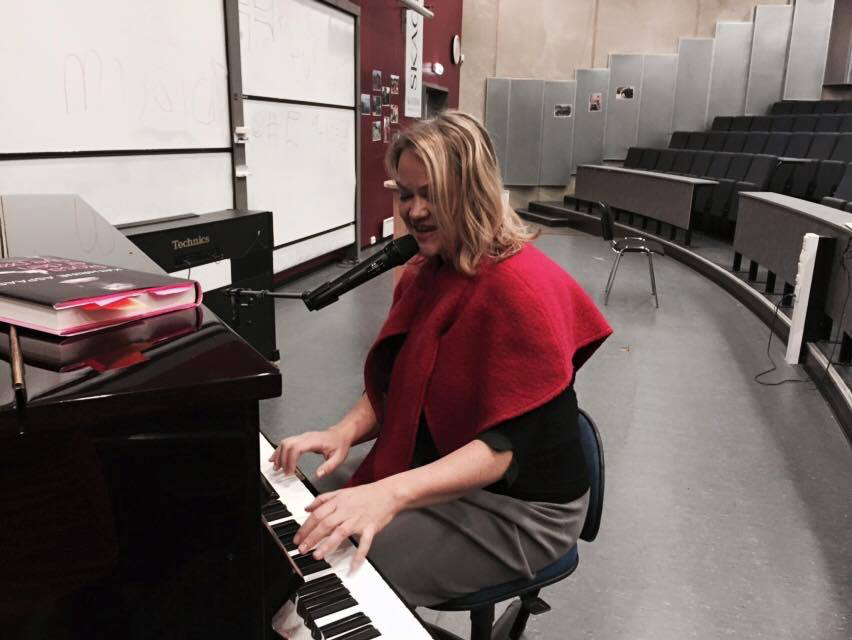 Februar
Trine Lise Jagge
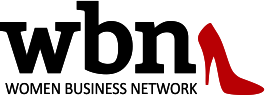 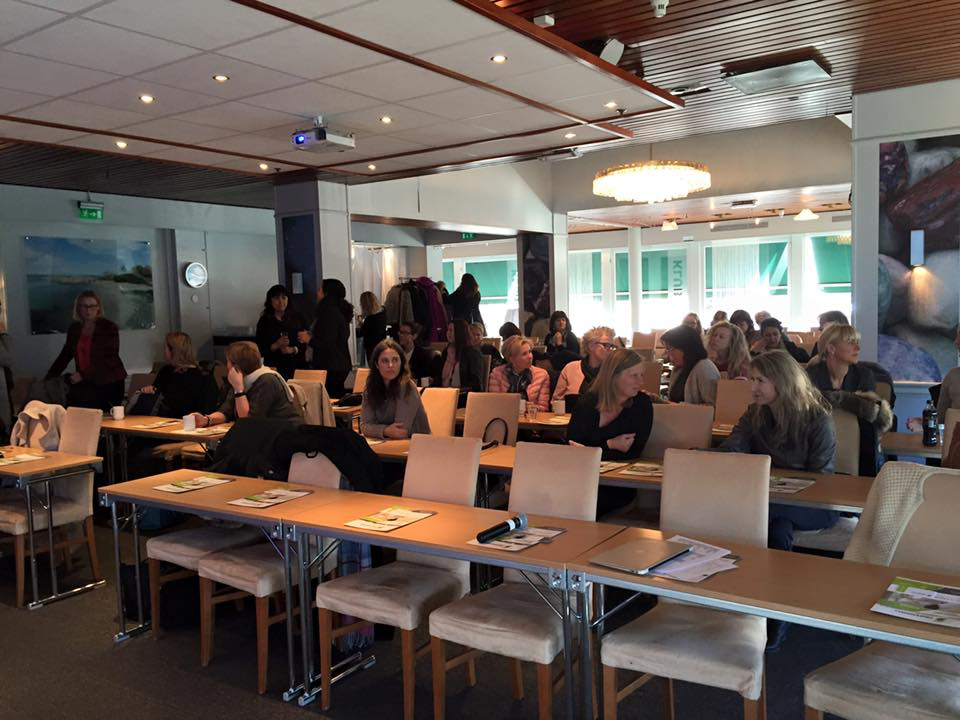 Trine Lise Jagge fra Oslo med tema `Grunderdrømmen´´
Mars
Gyrid Beck Solberg
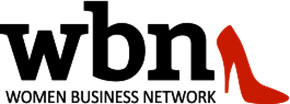 På EHC med  Gyrid Beck Solberg  «det meg det kommer på» og Anette Haldorsen fra ECH om hvordan kombinere en karriere og det å være mamma .
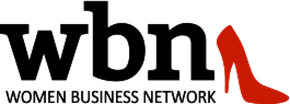 April: Hvordan næringslivet kan bruke lokalavisen - med Sandefjord Blad
Kortsiktige Mål
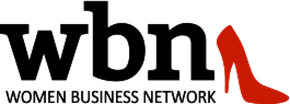 Flere medlemmer - i hele Vestfold. 
Bidra til økt kunnskap og erfaring 
Bidra til en delingskultur, blant kvinner i hele Vestfold
Holde relevante og gode, faglig temaer for møte (etter ønske fra nettverkets medlemmer)
Bidra til å støtte, motivere og inspirere kvinner (for eksempel til etablering av egen forretning, egen bedrift osv.)
Bidra til at flere kvinner får / ønsker en karriere, med en god balanse mellom arbeidsliv og familie
Knytte nettverket til andre lokal nettverk i Norge.
Jobb tett med alle næringsforeningene i Vestfold
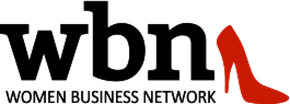 Langsiktige Mål
Mentor-program 
Påvirke beslutningstakere (politikere og myndigheter) rundt saker som gjelder kvinner i arbeids- og næringsliv 
Bidra til at flere kvinner ønsker seg lederposisjonen 
Samarbeide med andre organisasjoner
Se på mulighetene for at vi kan bruke våre ressurser og nettverk for å hjelpe andre kvinner inn i næringslivet - for eksempel integrere innvandrere.
Fremme Vestfold som et godt sted å gjøre forretninger og bo, spesielt for kvinner.
WBN skape et «brand» - bli kjent også utenfor Vestfold
Utfordringer
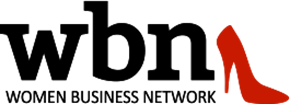 Pris på medlemsskap
Inntekter < - > lønn
Annet
Mål for 2017
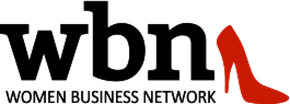 Internasjonal nettverksseminar for kvinner

Invitere kvinner fra Norge og internasjonalt for blant annet å snakke om hvor viktig det er å bygge et nettverk og tenke internasjonalt. 
Vi lever i en global verden.
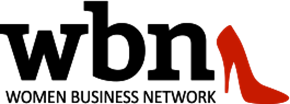 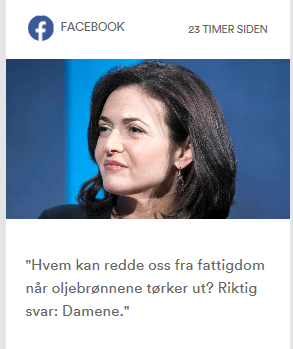 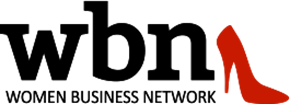 Takk for meg!
hazel@fitsconsulting.no